Unit 4
Did you go to 
the party?
Lesson 3
PRONUNCIATION
1. Listen and repeat.
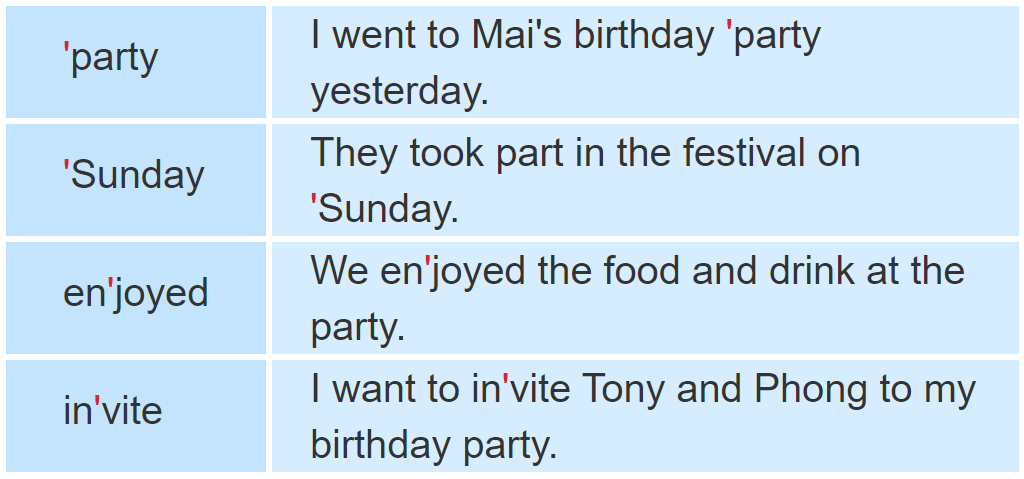 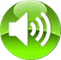 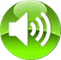 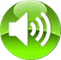 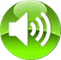 2. Mark the word stress. Then say the words aloud.
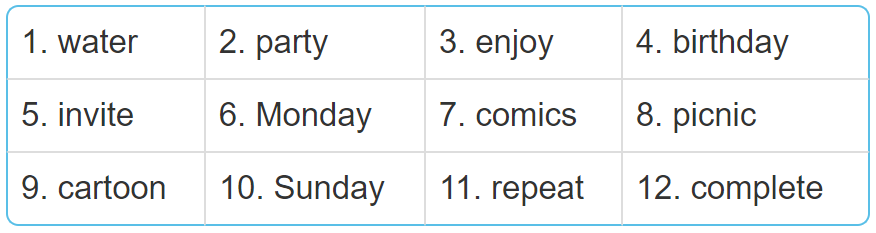 en'joy
'water
'birthday
'party
'comics
in'vite
'picnic
'Monday
re'peat
car'toon
com'plete
'Sunday
PRACTISE
3. Let’s chant.
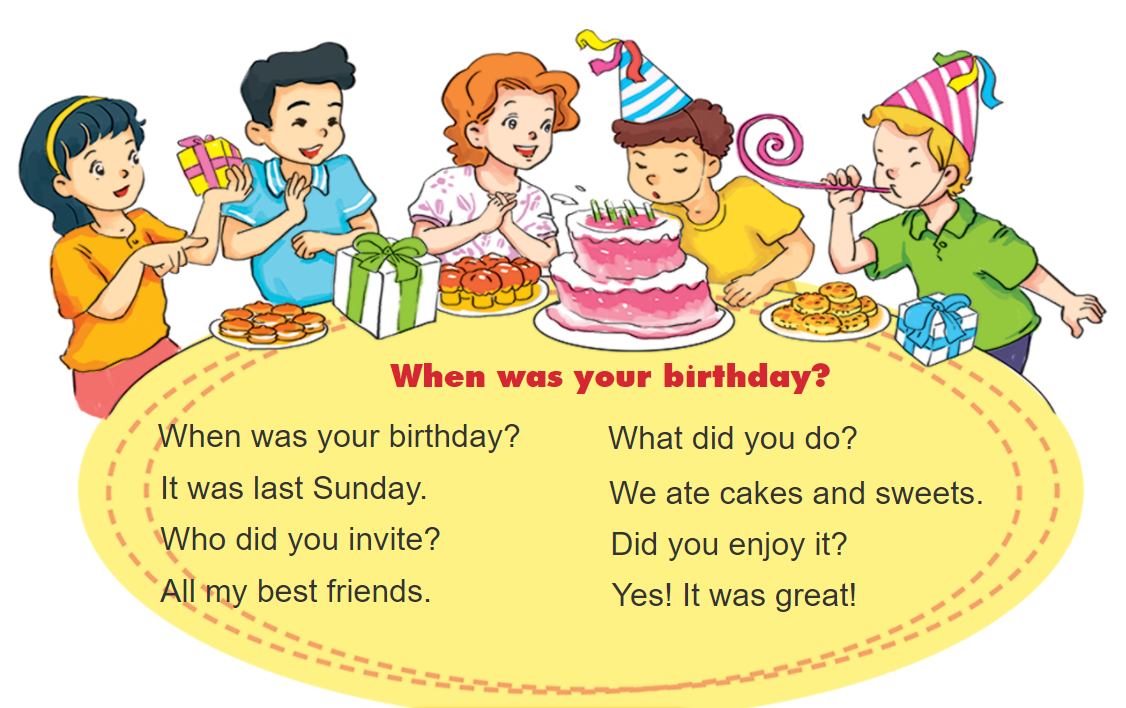 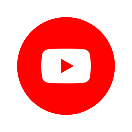 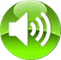 4. Read and answer.
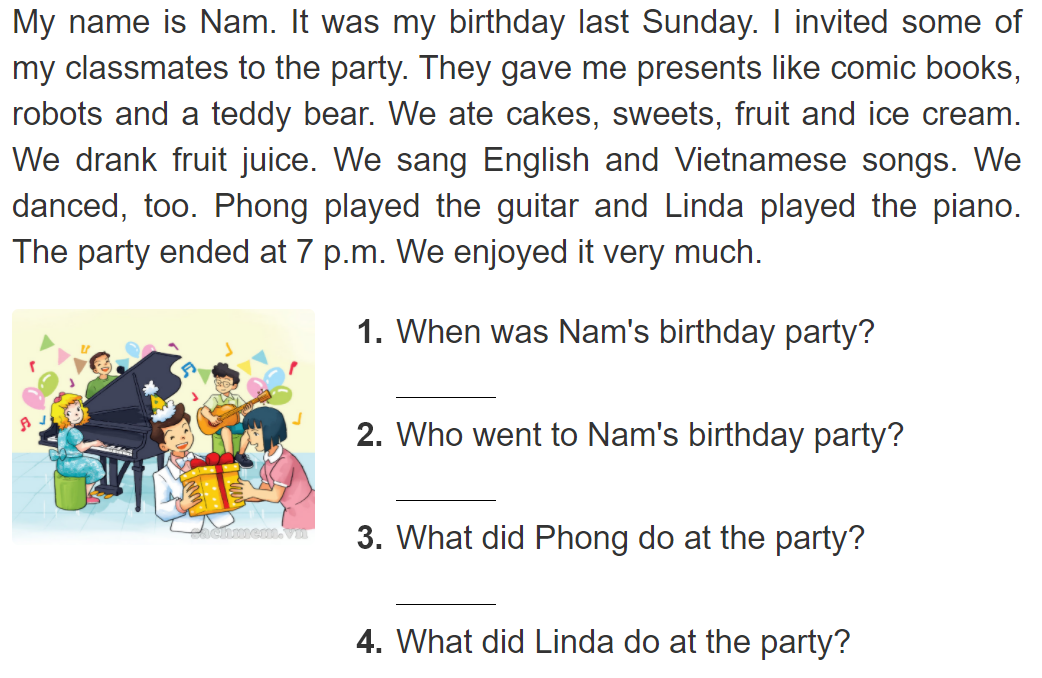 It was last Sunday.
Some of his classmates went to the birthday party.
He played the guitar.
She played the piano.
5. Write about your birthday party.
When was your last birthday party? 
____________________________________________.
2. Who went to your party? 
____________________________________________.
3. What did you and your friends do at the party? 
____________________________________________.
6.Project.
Discuss in groups what present to give a classmate for his/her birthday.
7.Colour the stars.
Now I can...